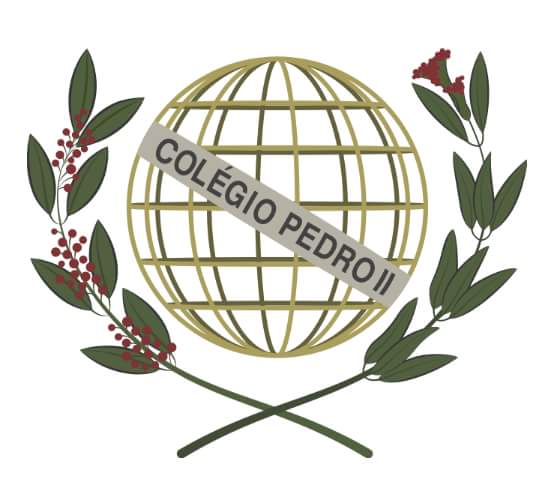 Colégio Pedro II campus Niterói – Curso Médio Subsequente Técnico Tradutor Intérprete de Libras
Disciplina: Prática de Formação - Laboratório II –  Professora Roseni Maciel e Tutor: Thiago Carlos
Estudo da gramática e estruturação frasal da Libras Material elaborado a partir do texto A Língua Brasileira de Sinais
Semelhança entre as línguas de sinais e línguas orais
Nível fonológico – LÍNGUA PORTUGUESA
Nível fonológico – LIBRAS
Os fonemas abaixo combinados forma a palavra MENINA

M – N  – A – E – I
Os sinais são formados por unidades mínimas descritas nos 5 parâmetros
CM = 7
PA = inferior do rosto
M = retilíneo, repetido, bidirecional
EF/C = neutra
O - neutro
As unidades mínimas acima combinadas formam o sinal MENINA
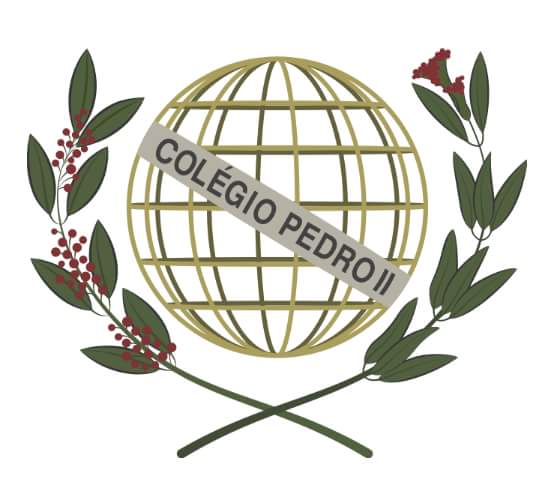 Colégio Pedro II campus Niterói – Curso Médio Subsequente Técnico Tradutor Intérprete de Libras
Disciplina: Prática de Formação - Laboratório II –  Professora Roseni Maciel e Tutor: Thiago Carlos
Semelhança entre as línguas de sinais e línguas orais
Nível morfológico – l.p.
Nível morfológico – LIBRAS
Cada morfema tem um significado:

MENIN-A-S
Menin- – radical da idéia de criança
-a – gêneno feminino
-s - plural
Cada sinal tem um significado e ele pode ser composto/combinado por outros sinais
Sinal = menina/mulher + CM32 = Duas meninas
Sinal = menina/mulher + CM59a = Três meninas
Sinal = menina/mulher + CM57 = Quatro meninas
Sinal = menina/mulher + CM47 = menina + grupo (ideia de quantidade não definida)

Tabela utilizada: FELIPE, T. A., 2005.
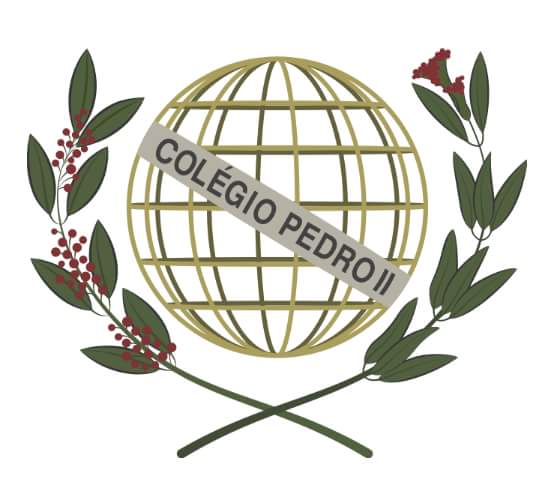 Colégio Pedro II campus Niterói – Curso Médio Subsequente Técnico Tradutor Intérprete de Libras
Disciplina: Prática de Formação - Laboratório II –  Professora Roseni Maciel e Tutor: Thiago Carlos
Semelhança entre as línguas de sinais e línguas orais
Nível SINTÁTICo – LÍNGUA PORTUGUESA
Nível SINTÁTICO – LIBRAS
Cada palavra se combina com outra palavra para formar uma frase (coerência e coesão).
A menina é bonita. (certo)
Menina A bonita. é (errado)
A = artigo definido
Menina = substantivo
É = verbo ser conjugado no presente do indicativo
Bonita = adjetivo que qualifica o substantivo
Cada sinal e expressão facial/corporal combina com outro sinal para formar uma frase
MENINA + BONIT@ + expressão corporal positiva e sorridente
Menina = substantivo
bonit@ = adjetivo
expressão corporal positiva e sorridente = marcas da frase afirmativa, indicação do verbo e incorporação do sentimento intrínseco do adjetivo.
O @ é utilizado na escrita quando se ensina Libras como marcador de indefinição do gênero
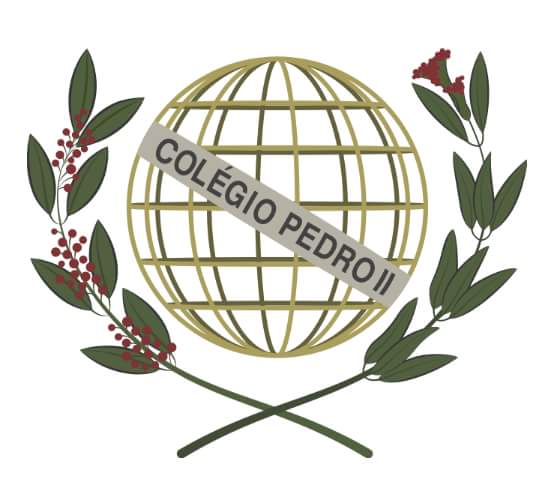 Colégio Pedro II campus Niterói – Curso Médio Subsequente Técnico Tradutor Intérprete de Libras
Disciplina: Prática de Formação - Laboratório II –  Professora Roseni Maciel e Tutor: Thiago Carlos
Semelhança entre as línguas de sinais e línguas orais
Nível semântico e pragmático – l.p.
Nível semântico e pragmático – LIBRAS
Corresponde aos níveis semântico (significado) e pragmático (sentido no contexto: onde está sendo usada) respectivamente.

A mulher é bonita.
(mulher do gênero feminino)
(elogio e admiração de identidade) x (ironia)
Corresponde aos níveis semântico (significado) e pragmático (sentido no contexto: onde está sendo usada) respectivamente.

A mulher é bonita.
(mulher transgênero)
(elogio e admiração de identidade) x (ironia)
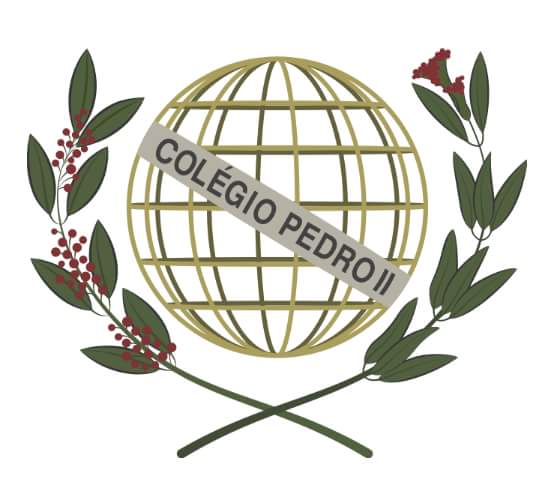 Colégio Pedro II campus Niterói – Curso Médio Subsequente Técnico Tradutor Intérprete de Libras
Disciplina: Prática de Formação - Laboratório II –  Professora Roseni Maciel e Tutor: Thiago Carlos
Os usuários de qualquer língua podem expressar seus pensamentos diferentemente por isso uma pessoa que fala uma determinada língua a utiliza de acordo com o contexto: o modo de se falar com um amigo não é igual ao de se falar com uma pessoa estranha. Isso é o que se chama de registro.Quando se aprende uma língua está aprendendo também (em paralelo) a utilizá-la a partir do contexto.
REGISTRO E CONTEXTO
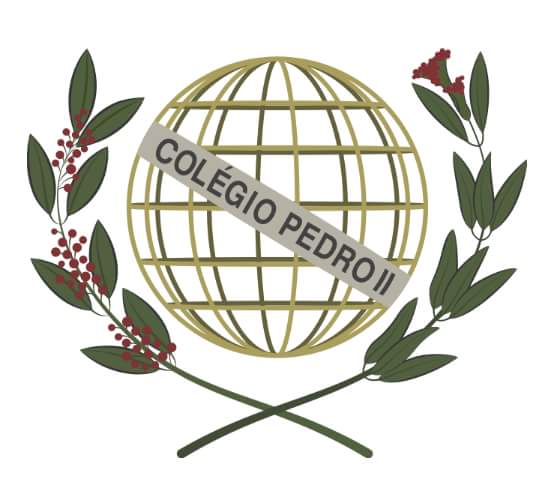 Colégio Pedro II campus Niterói – Curso Médio Subsequente Técnico Tradutor Intérprete de Libras
Disciplina: Prática de Formação - Laboratório II –  Professora Roseni Maciel e Tutor: Thiago Carlos
Semelhanças
Todas as línguas possuem diferenças quanto ao seu uso em relação à região, ao grupo social, à faixa etária e ao sexo.

Vamos Pensar!
Para conversar, em qualquer língua, não basta conhecer as palavras, é preciso aprender as regras de combinação destas palavras em frases.
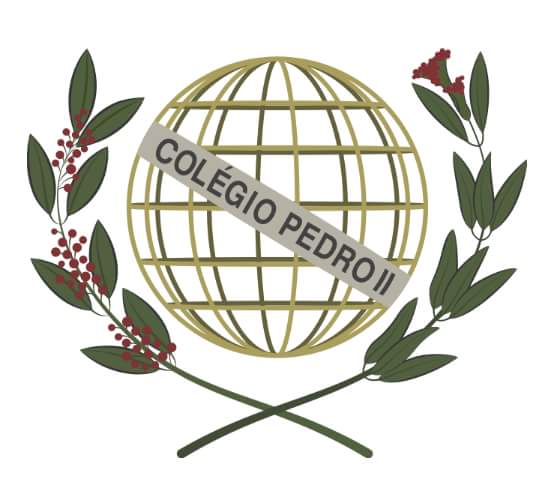 Colégio Pedro II campus Niterói – Curso Médio Subsequente Técnico Tradutor Intérprete de Libras
Disciplina: Prática de Formação - Laboratório II –  Professora Roseni Maciel e Tutor: Thiago Carlos
Sinal e Parâmetros de configuração de mão
Na conjunção de três, quatro ou cinco parâmetros, tem-se o sinal.
 
O sinal é formado a partir da combinação do movimento das mãos com um determinado formato em um determinado lugar, podendo este lugar ser uma parte do corpo ou um espaço em frente ao corpo. Estas articulações das mãos, que podem ser comparadas aos fonemas e às vezes aos morfemas, são chamadas de parâmetros.

Falar com as mãos é, portanto, combinar estes elementos que formam as palavras e estas formam as frases em um contexto.
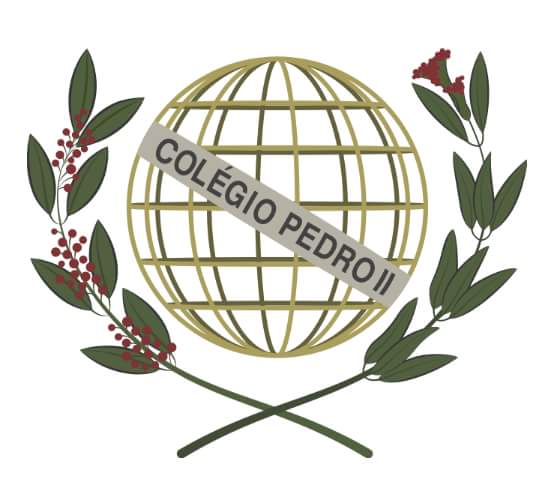 Colégio Pedro II campus Niterói – Curso Médio Subsequente Técnico Tradutor Intérprete de Libras
Disciplina: Prática de Formação - Laboratório II –  Professora Roseni Maciel e Tutor: Thiago Carlos
Estrutura das Sentenças em Libras
Base da Língua Portuguesa = sujeito – predicado
Base das Línguas de Sinais = tópico - comentário
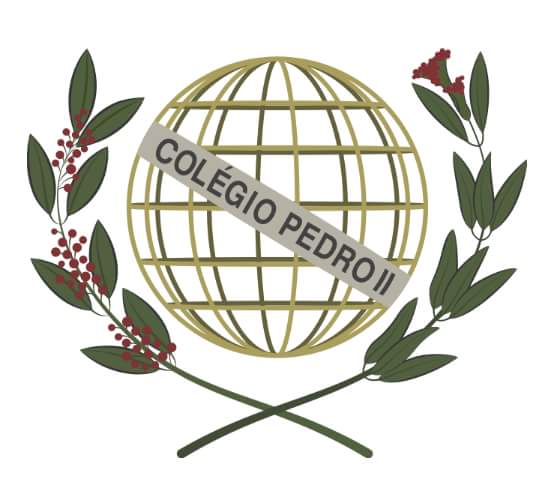 Colégio Pedro II campus Niterói – Curso Médio Subsequente Técnico Tradutor Intérprete de Libras
Disciplina: Prática de Formação - Laboratório II –  Professora Roseni Maciel e Tutor: Thiago Carlos
Estrutura das Sentenças em Libras
Base da Língua Portuguesa = sujeito – predicado (omissão do sujeito)
Base das Línguas de Sinais = tópico – comentário (omissão do sujeito)
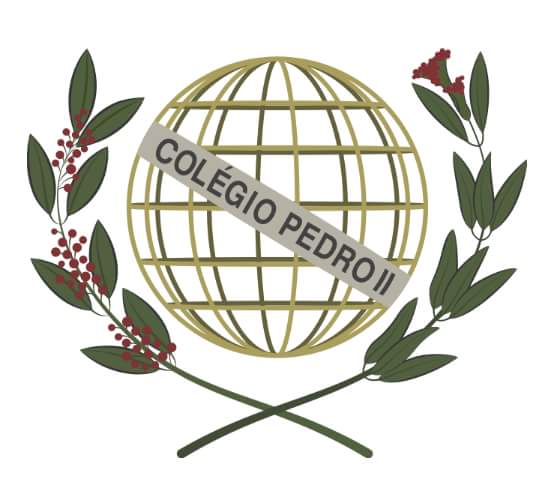 Colégio Pedro II campus Niterói – Curso Médio Subsequente Técnico Tradutor Intérprete de Libras
Disciplina: Prática de Formação - Laboratório II –  Professora Roseni Maciel e Tutor: Thiago Carlos
VERBOS COM FLEXÃO
Regra: SVO
VER
AVISAR
RESPONDER
AJUDAR
PERGUNTAR

*Não há distinção do objeto direto ou indireto
*podemos notar a restrição quanto à ordem porque o sujeito e o objeto não aparecem na forma de constituintes separados dos verbos, mas sim na forma de flexão do próprio verbo através da direcionalidade de seu movimento, um vetor, cujo ponto de origem refere-se ao sujeito e cujo ponto final refere-se ao objeto. É a direcionalidade com esses dois pontos que é chamada flexão verbal.
1ª RESPONDER 2ª
2ª AJUDAR 3ª
3ª PERGUNTAR 1ª
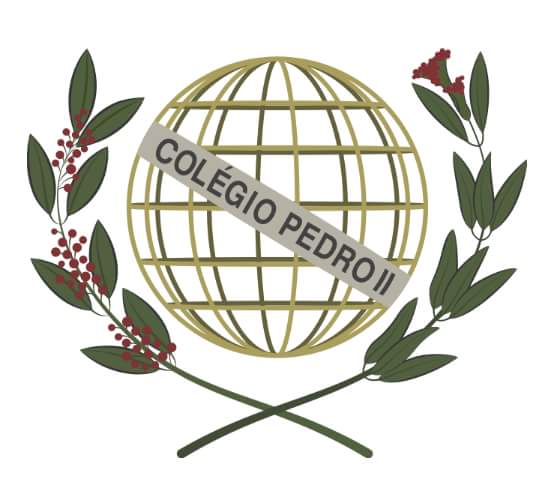 Colégio Pedro II campus Niterói – Curso Médio Subsequente Técnico Tradutor Intérprete de Libras
Disciplina: Prática de Formação - Laboratório II –  Professora Roseni Maciel e Tutor: Thiago Carlos
TOPICALIZAÇÃO
Regra: SVO

O arroz, a formiga comeu.			A formiga comeu o arroz.

O quadro, a criança quebrou.
O celular, Ana atendeu.
Na quadra, Nina e Tom brincam.
No braço, o pernilongo picou.
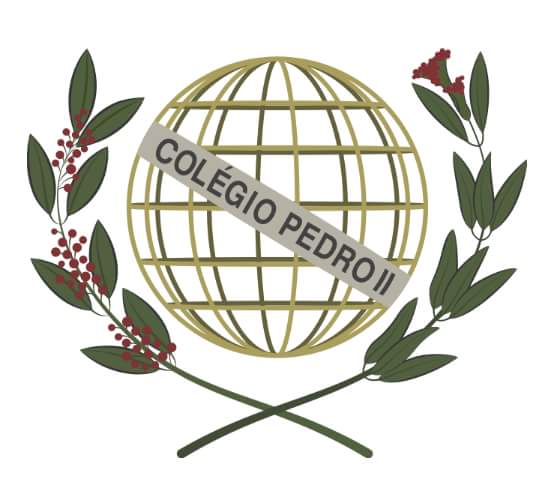 Colégio Pedro II campus Niterói – Curso Médio Subsequente Técnico Tradutor Intérprete de Libras
Disciplina: Prática de Formação - Laboratório II –  Professora Roseni Maciel e Tutor: Thiago Carlos
VERBOS COM MARCAS INVERSAS
Alguns raros verbos com flexão trazem as marcas de sujeito e objeto de forma inversa, isto é, o objeto é marcado primeiro no ponto de origem do movimento do sinal verbal e o sujeito é marcado pelo ponto final do movimento do sinal verbal:

CONVIDAR
ACEITAR/RECEBER
SOLICITAR/PEDIR

* As marcas de flexão são bastante específicas da modalidade visual-espacial de língua porque se apoiam na direcionalidade do movimento do sinal.
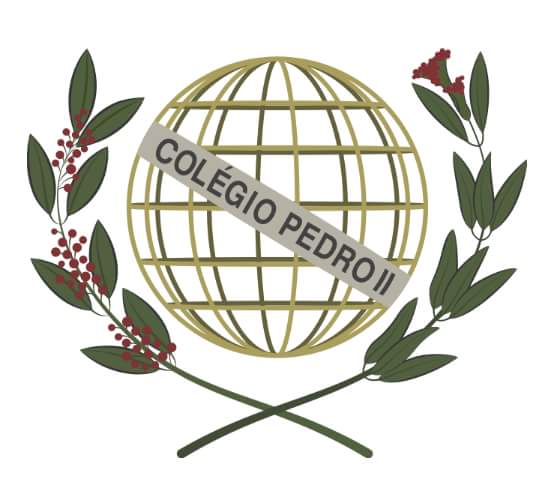 Colégio Pedro II campus Niterói – Curso Médio Subsequente Técnico Tradutor Intérprete de Libras
Disciplina: Prática de Formação - Laboratório II –  Professora Roseni Maciel e Tutor: Thiago Carlos
ESTRUTURA ARGUMENTAL DAS SENTENÇAS
O verbo determina o número e tipos de argumentos ou complementos necessários. Dentro desta concepção, inclusive o sujeito é considerado um argumento.

Paulo enviou o livro ao amigo (Português)
LIVRO AMIGO P-A-U-L-O ENVIAR (o livro ao amigo o Paulo enviou) – (Libras)

enviar - núcleo ou palavra com valência
Paulo - argumento 1, aquele que envia, papel semântico ‘fonte’, função gramatical ‘sujeito’.
amigo - argumento 2, aquele para quem se envia, papel semântico ‘alvo’, função gramatical ‘objeto indireto’
livro - argumento 3, aquilo que é enviado, papel semântico ‘tema’, função gramatical ‘objeto direto’.
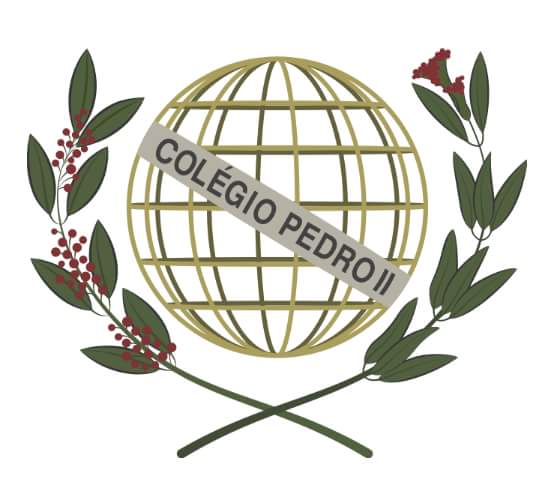 Colégio Pedro II campus Niterói – Curso Médio Subsequente Técnico Tradutor Intérprete de Libras
Disciplina: Prática de Formação - Laboratório II –  Professora Roseni Maciel e Tutor: Thiago Carlos
SEMPRE TEM ALGUMA COISA PARA COMPLICAR...
Alguns verbos, entretanto, não possuem valência como os verbos levar, dar e fazer do português e o verbo NÃO-FAZER da LIBRAS.

João deu uma surra no menino.
Nós fizemos compras ontem.
LIMPAR-CHÃO-ESCOVA NÃO-FAZER (a limpeza do chão com a escova, el@ não fez)

Nesses exemplos, o elemento com valência é o nome que acompanha o verbo nos exemplos do português e o nome que antecede o verbo no exemplo da LIBRAS. Este nome é que é o núcleo da estrutura argumental da sentença porque é ele que possui valência. O verbo carrega apenas as marcas gramaticais. É o nome que veicula o significado lexical do complexo verbal.
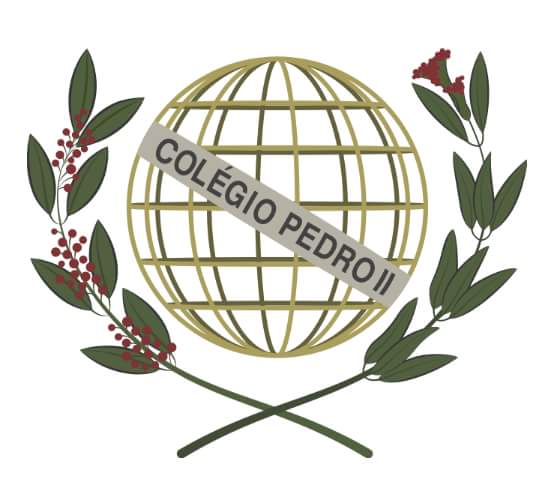 Colégio Pedro II campus Niterói – Curso Médio Subsequente Técnico Tradutor Intérprete de Libras
Disciplina: Prática de Formação - Laboratório II –  Professora Roseni Maciel e Tutor: Thiago Carlos
Referências:
FELIPE, T. A. Introdução à Gramática da Libras. In. A Língua Brasileira de Sinais. Disponível em: http://www.librasgerais.com.br/materiais-inclusivos/downloads/gramatica-libras.pdf Acesso em 17 Jun. 2021.
FERREIRA BRITO, L. Estrutura Linguística da Libras. In. A Língua Brasileira de Sinais. Disponível em: http://www.librasgerais.com.br/materiais-inclusivos/downloads/gramatica-libras.pdf Acesso em 17 Jun. 2021.
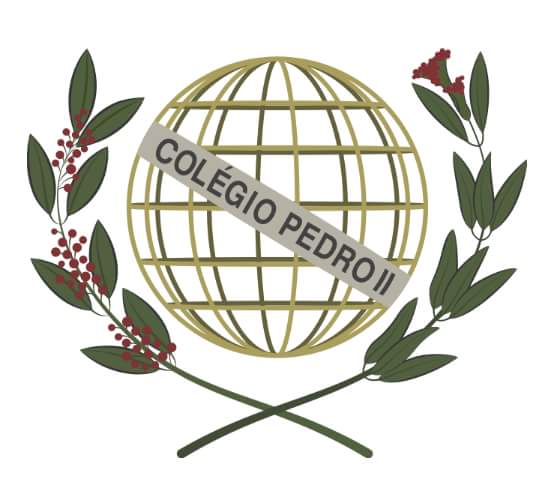 Colégio Pedro II campus Niterói – Curso Médio Subsequente Técnico Tradutor Intérprete de Libras
Disciplina: Prática de Formação - Laboratório II –  Professora Roseni Maciel e Tutor: Thiago Carlos